MyCSC-asiakasportaalin toiminnot
7.4.2020
MyCSC antaa pääsyn CSC:n palveluihin
MyCSC:n kautta palveluiden käyttäjät voivat
Rekisteröityä CSC:n asiakkaaksi, luoda projekteja ja hallinnoida niiden jäseniä
Liittää palveluita projekteille 
Pääsy CSC:n palveluihin, kuten suurteholaskentaan, ohjelmistoihin, pilvipalveluihin, datan tallennukseen ja datahallintaa tukeviin Fairdata-palveluihin (IDA, Qvain jne.)
Hallita omia käyttäjätietojaan
Seurata laskutusyksiköiden kulutusta niiden palveluiden osalta, jotka niitä käyttävät (esim. Allas, Puhti, cPouta) ja hakea niitä lisää

Myös korkeakoulun/tutkimuslaitoksen IDA-yhteyshenkilön tulee luoda CSC-tunnus projektien IDA-tilahakemusten käsittelyä varten
Organisaatiot hallinnoivat itse OKM:n heille myöntämää IDA-käyttöoikeutta: https://www.fairdata.fi/ida/idan-kayttajaksi/
2
Esimerkkejä näkymistä MyCSC-asiakasportaalissa
Rekisteröidy CSC-käyttäjäksi Haka-tunnuksillasi
Pelkkä CSC-tunnuksen rekisteröiminen riittää esim. Qvaimen käyttöön ja olemassa olevan projektin jäseneksi liittämiseen
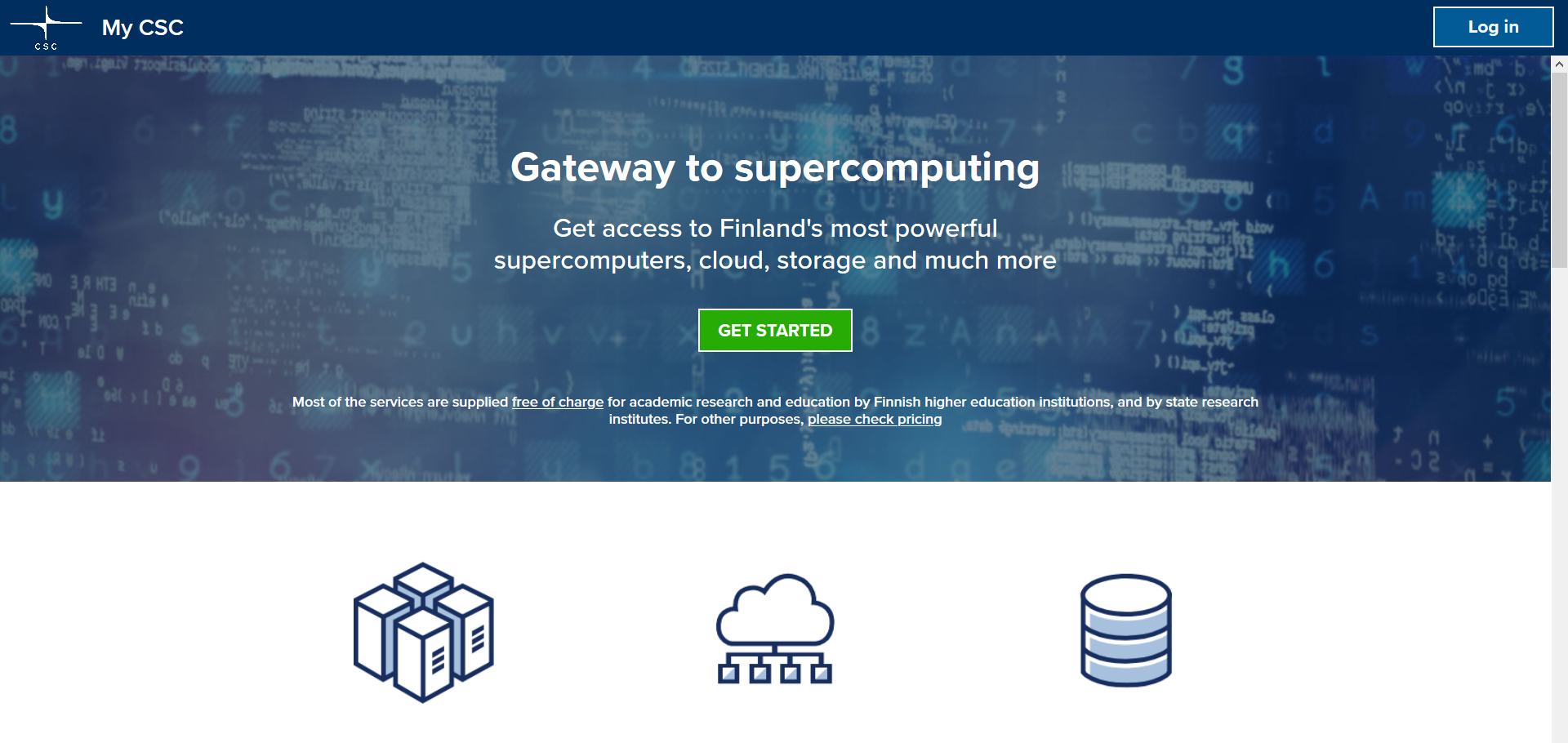 Rekisteröidy ensimmäisellä kerralla tästä!
3
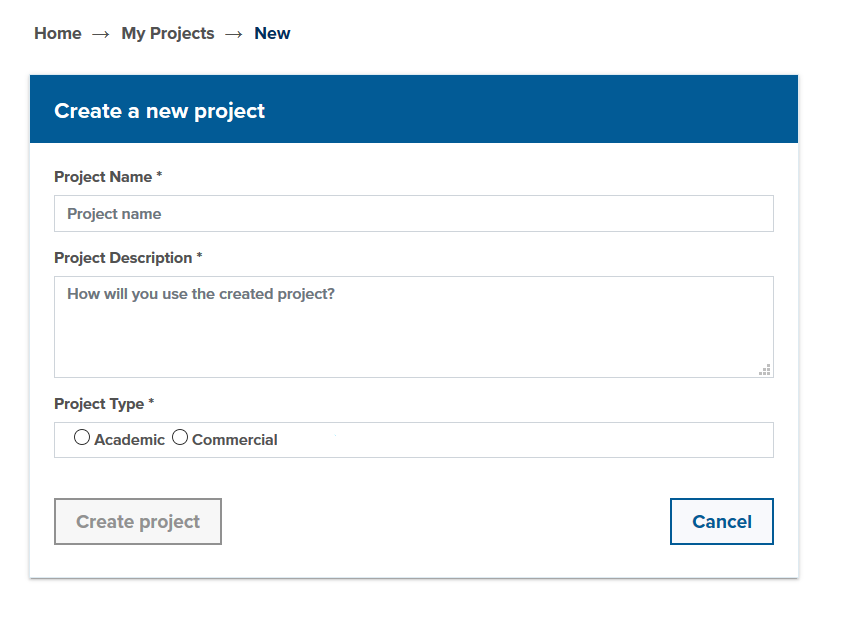 Jos haluat käyttää esim. IDAa, Allasta, Puhtia tai cPoutaa, tulee sinun luoda tunnuksen lisäksi projekti
Projektiin voi lisätä jäseniä, joilla on CSC-tunnus
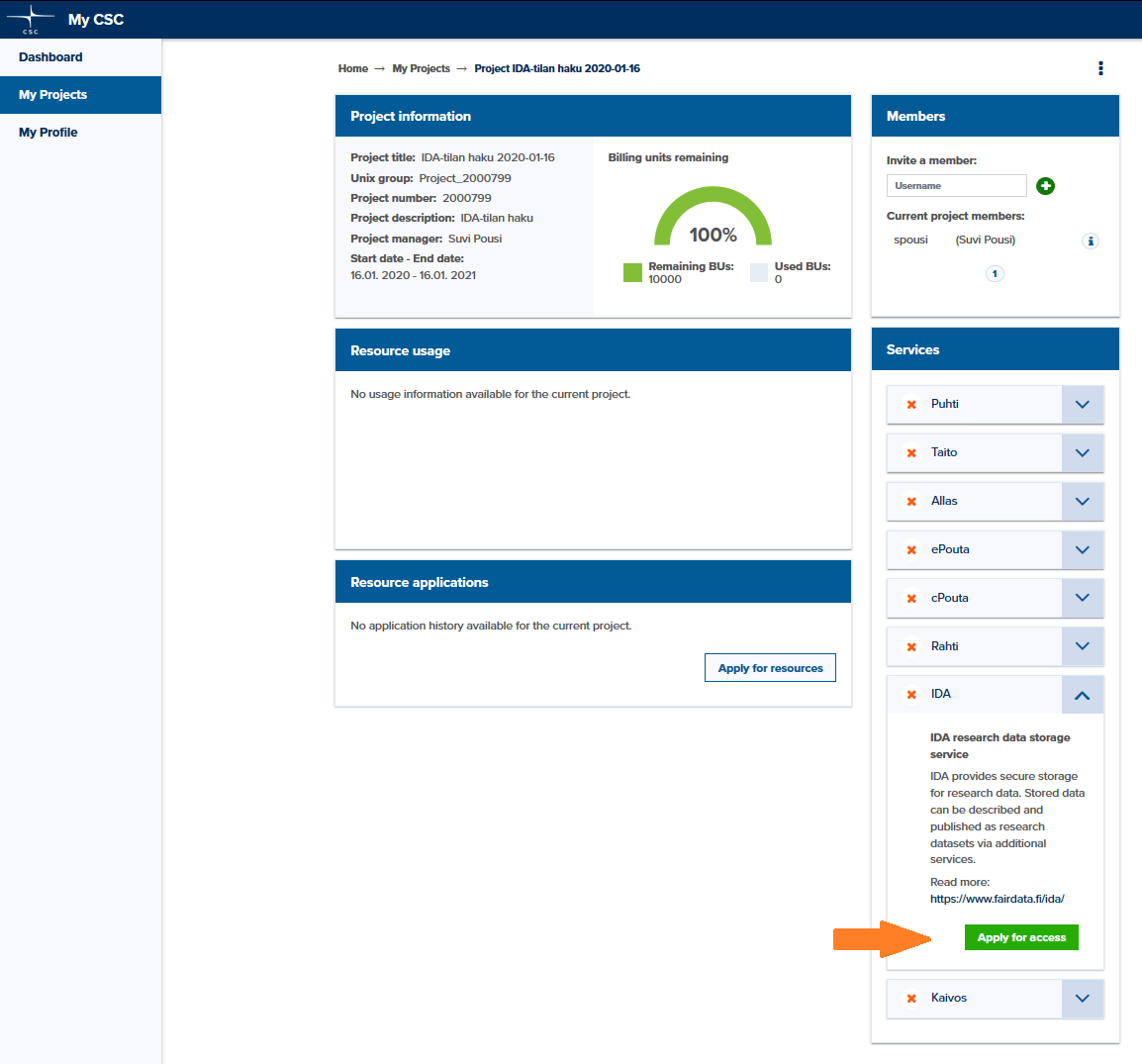 Voit lisätä jäseniä projektiisi
Projektin käyttöön voi ottaa useita palveluja samanaikaisesti
Projektissa voi olla jäseniä useista eri organisaatioista
Projektin vastuuhenkilö voi pyytää tunnuksia myös esim. ulkomaalaisille yhteistyö-kumppaneille
Hae IDA-tilaa projektillesi
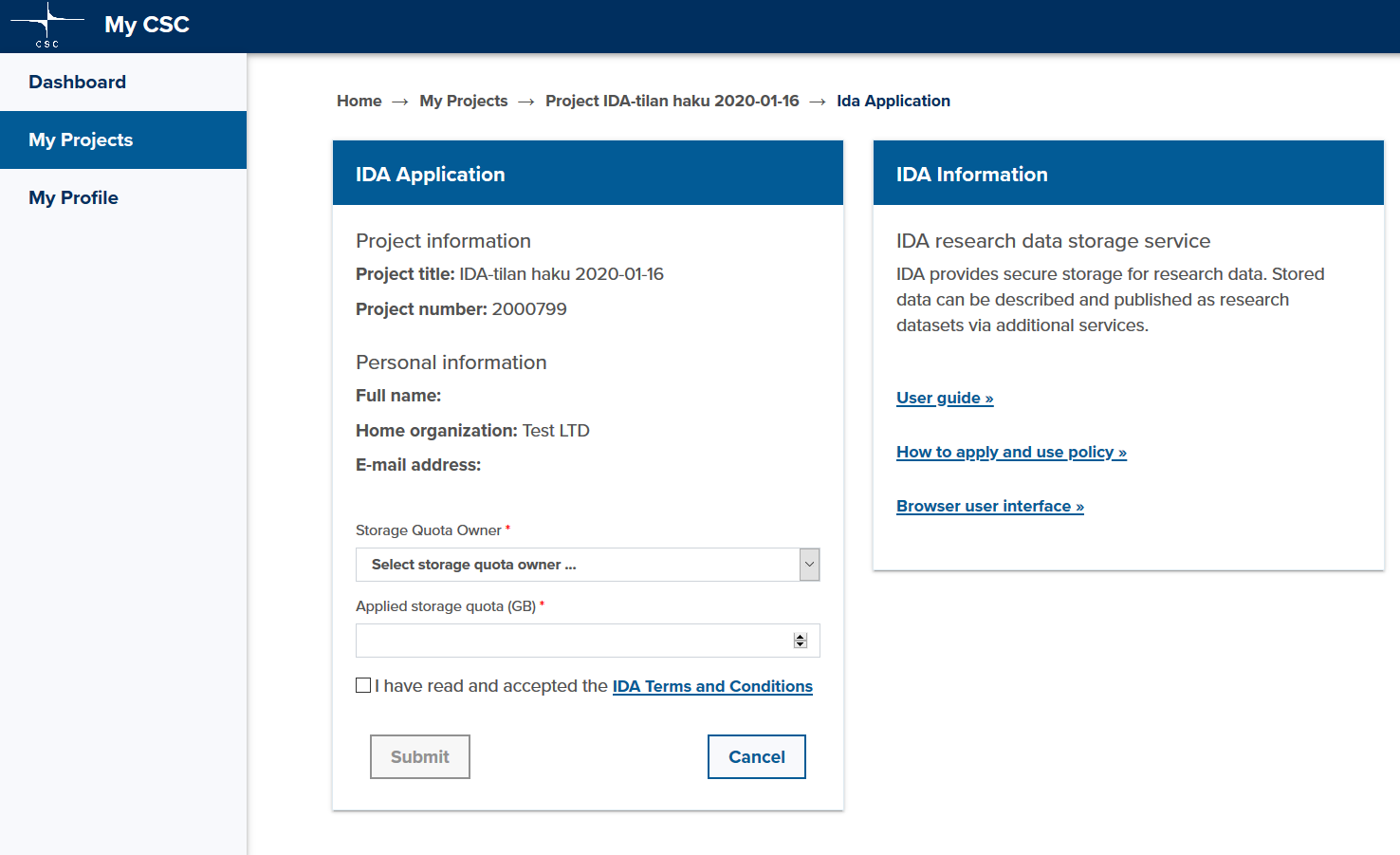 IDA-tilaa haetaan projektille kotiorganisaatiolta (tai Suomen Akatemialta rahoituspäätökseen perustuen)
Ohjeet IDA-tilan hakijoille löytyvät suomeksi ja englanniksi Fairdata.fi-sivustolta
https://www.fairdata.fi/idan-kayttajaksi/#ohjeet-ida-sailytystilan-hakemiseen 
IDA-tilan hakija voi olla tutkijan sijaan myös esimerkiksi organisaation tutkimuksen palveluiden tukihenkilö tai IDA-yhteyshenkilö itse, riippuen organisaation datanhallinnan käytännöistä.
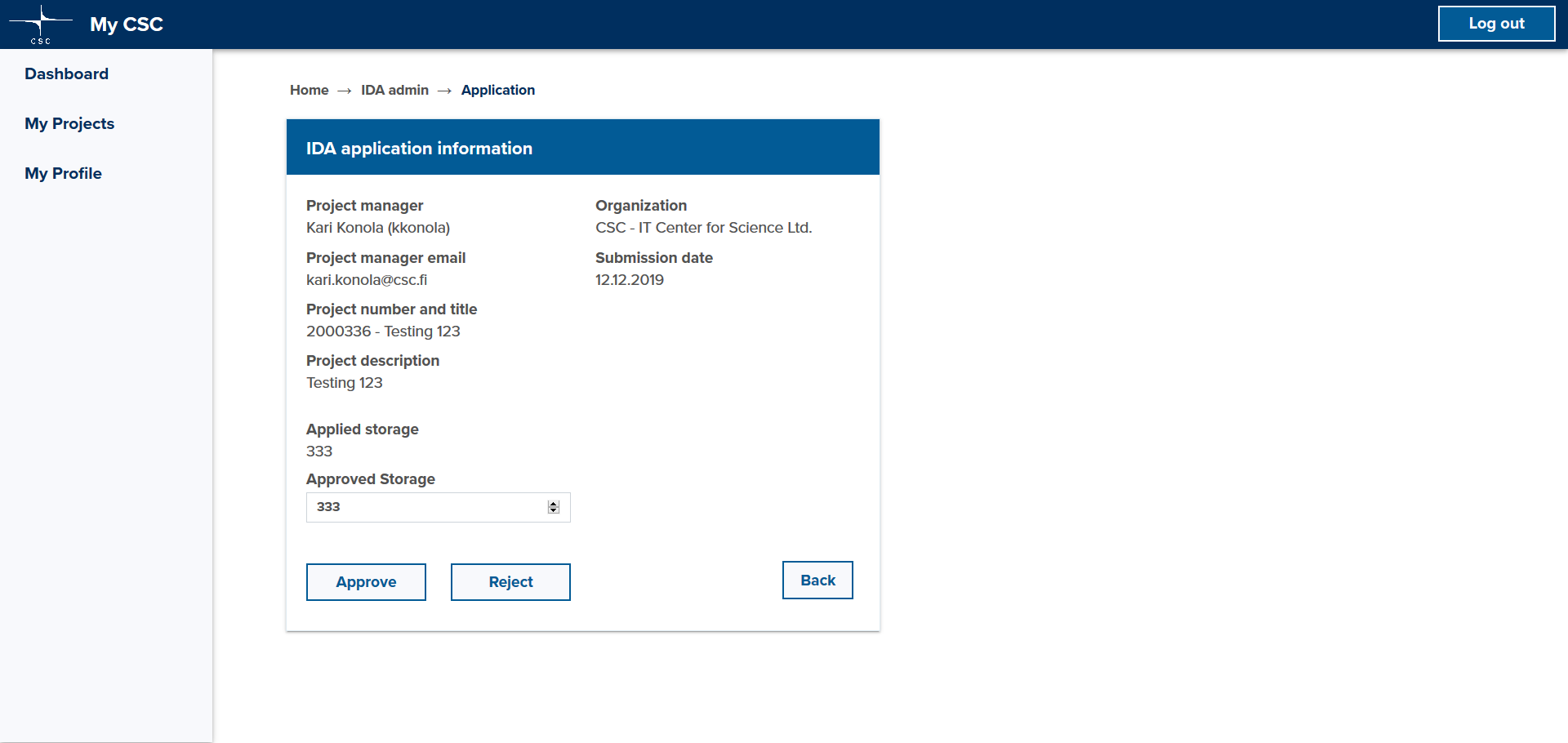 IDA-yhteyshenkilöllä on oma näkymä MyCSC:ssa
Organisaation IDA-yhteyshenkilö saa sähköpostiin ilmoituksen saapuneesta hakemuksesta ja voi hyväksyä/hylätä hakemuksen tai muokata myönnettävän IDA-tilan määrää.
7
MyCSC - ohjeita
Yleisiä käyttöohjeita: https://docs.csc.fi/accounts/
Ohjevideoita: https://www.youtube.com/playlist?list=PLD5XtevzF3yGwh0M_UiZxNf0bFAXQuEN0 
IDA-tilan hakeminen MyCSC:ssä: https://www.fairdata.fi/ida/idan-kayttajaksi/#ohjeet-ida-sailytystilan-hakemiseen 

Apua saat aina asiakaspalvelusta asiakaspalvelu@csc.fi
8